Нравственно-патриотическое
 воспитание  к 70-летию со дня Победы
в Великой Отечественной войне через продуктивную деятельность в рамках реализации ФГОС ДО.


                                                               Подготовила : воспитатель
                                                      МБДОУ детского сада
                                                      №11 «Колосок»
                                                         Щепина Н.Х.
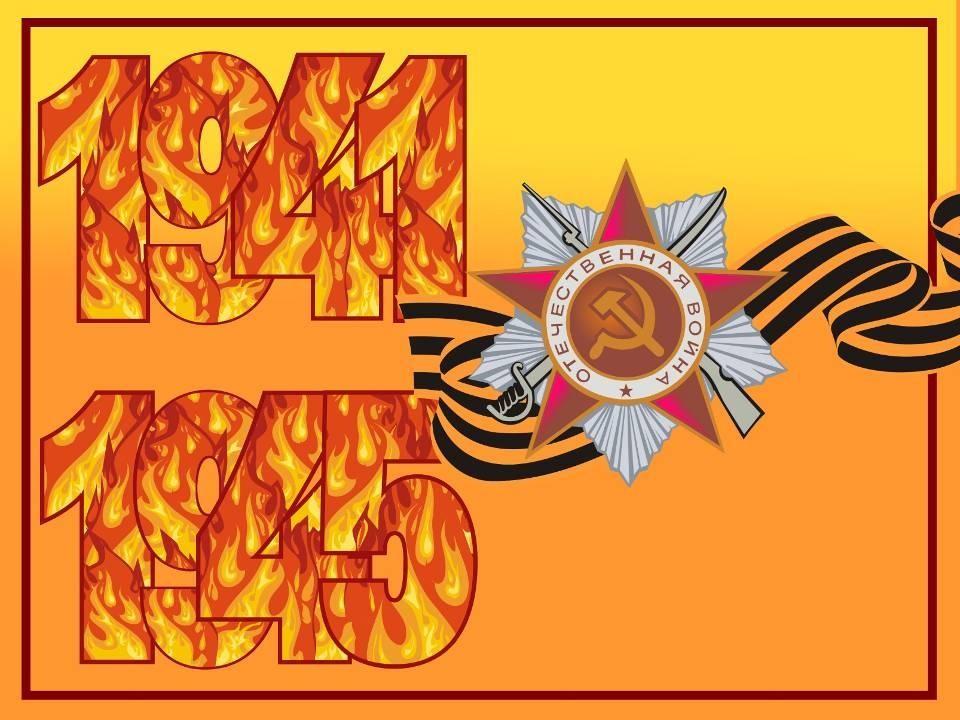 Актуальность проблемы: Современные дети разделены во времени с непосредственными участниками Отечественной войны уже несколькими поколениями. Каждое следующее поколение знает о Второй мировой войне все меньше и меньше, о героях, о подвигах, о силе духа нашего народа. Даже не догадываются, какой ценой досталась нашей стране Победа в ВОВ. В связи с этим очевидна неотложность решения острейших проблем воспитания патриотизма в работе с детьми дошкольного возраста. 

  Цель: формирование нравственно-патриотических чувств    дошкольников через  продуктивную деятельность детей, с участием их родителей, педагогов.
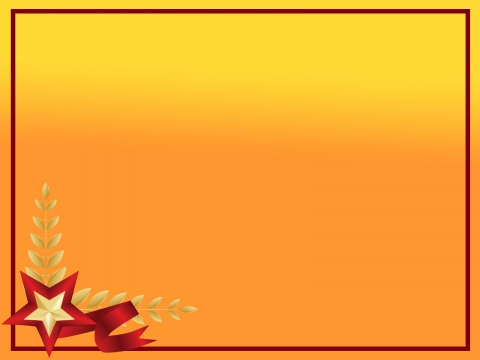 2 младшая группа:
Задачи:
Осуществлять патриотическое воспитание. Знакомить с «военными» профессиями. Воспитывать любовь к Родине. Формировать первичные гендерные представления (воспитывать в мальчиках стремление быть сильными, смелыми, стать защитниками Родины.
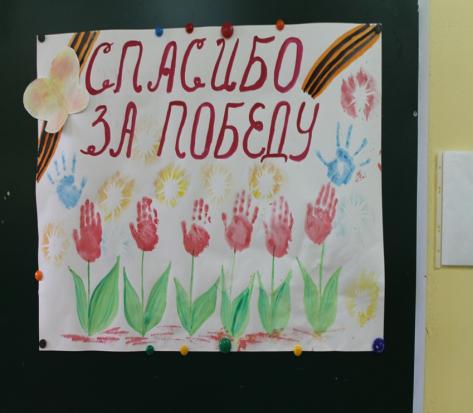 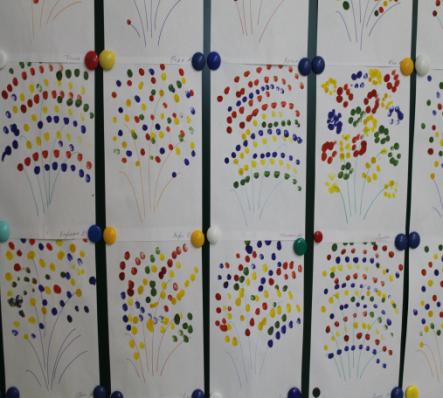 Гр«Ладушки» «Спасибо за Победу»
      (рисование ладошками)

                                                                     гр«Светлячок» « Салют»
                                                                        (рисование пальчиками)
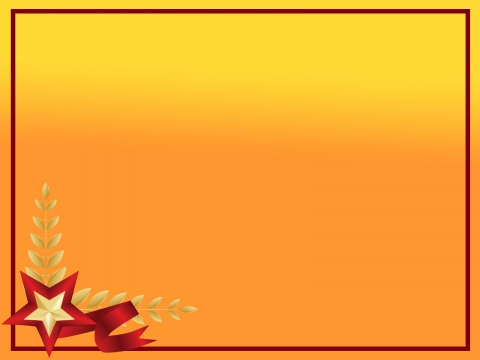 Средняя группа:
Задачи:
Осуществлять патриотическое воспитание. Воспитывать любовь к Родине. Формировать представления о празднике, посвященном Дню Победы. Воспитывать уважение к            ветеранам войны.
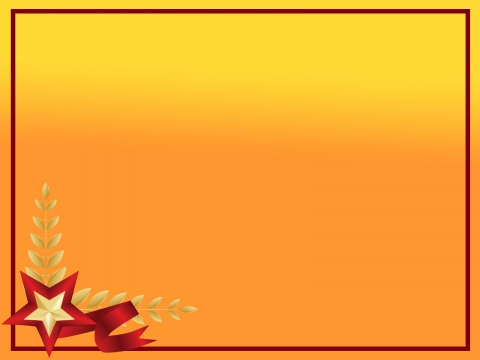 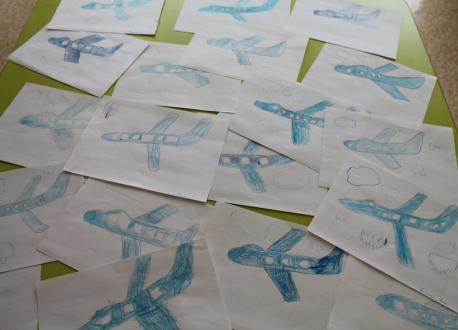 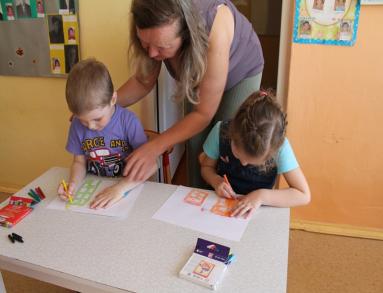 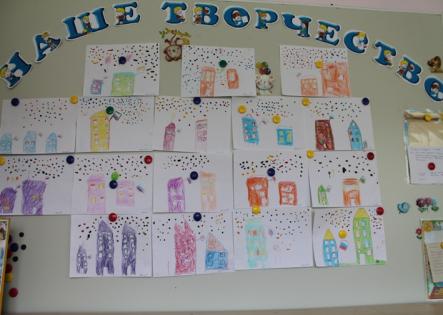 Гр. «Зернышко» «Самолеты»
Гр. «Почемучка» «Праздник в городе»
Гр «Зернышко» «9 мая в городе»
Старшая группа
Задачи:
Воспитывать дошкольников в духе патриотизма, любви к Родине. Расширять знания о героях Великой Отечественной войны, о победе нашей страны в войне.
Знакомить с памятниками героям Великой Отечественной войны.
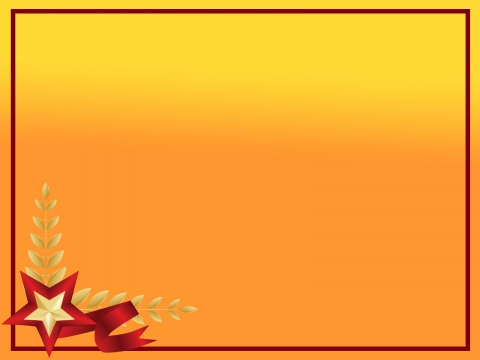 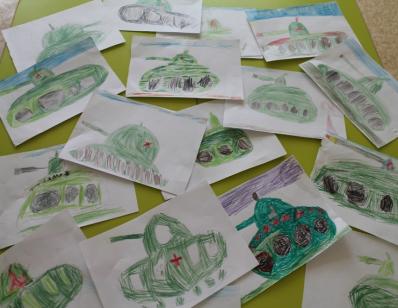 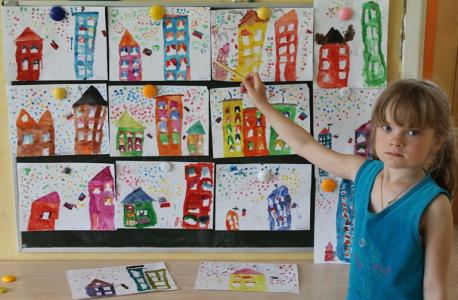 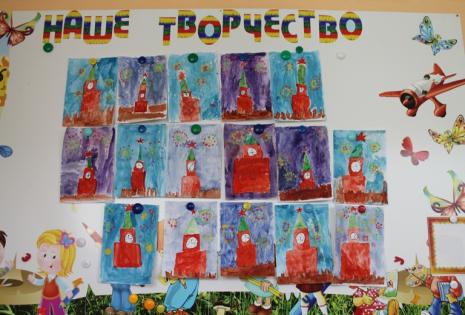 Гр «АБВГДейка» «Танки»
 Гр «Росинка» «В        городе-   День Победы»
Гр «Росинка» «Салют в Москве»
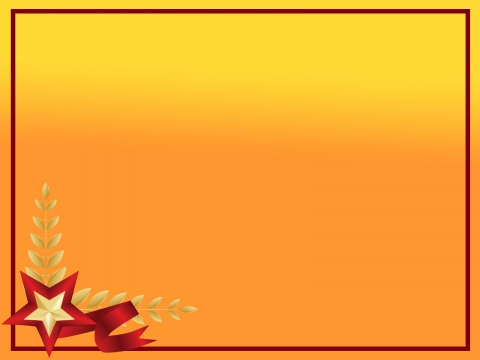 Подготовительная группа
Задачи:
Воспитывать дошкольников в духе патриотизма, любви к Родине. Расширять знания о героях Великой Отечественной войны, о победе нашей страны в войне.
Знакомить с памятниками героям Великой Отечественной войны. Рассказывать детям о воинских наградах дедушек и бабушек, родителей. Рассказывать о приемственности поколений защитников Родины.
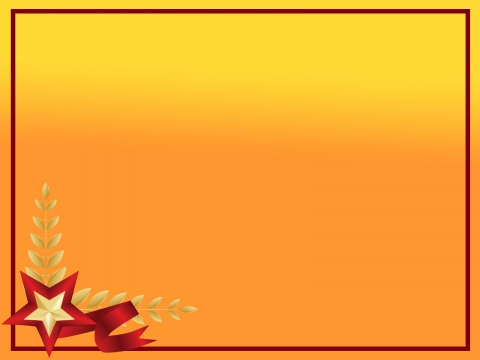 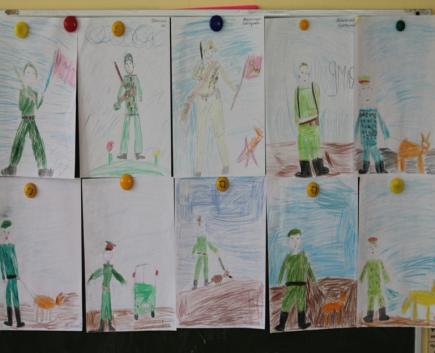 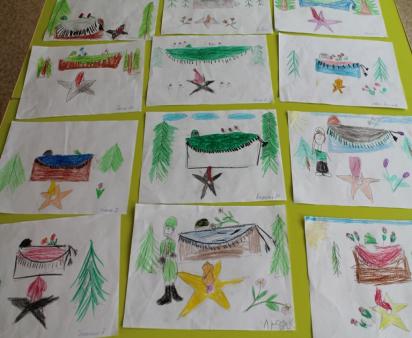 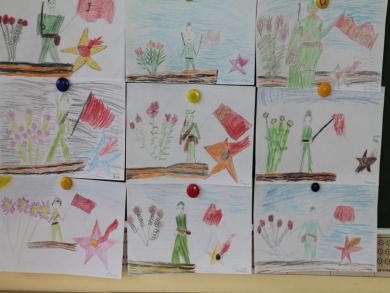 Гр «Солнышко» «Шел по улице солдат»
Гр «Дюймовочка» « Вечный огонь»
Гр «Солнышко» «Открытка ко Дню
 Победы»
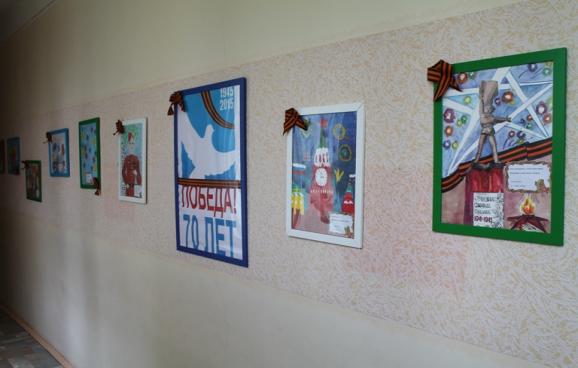 Родители являются участниками педагогического 
процесса, с их помощью была организована 
выставка рисунков на тему«Победа-70 лет»
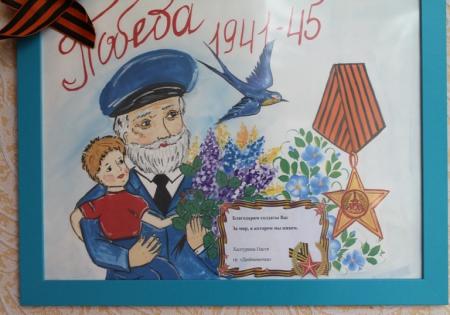 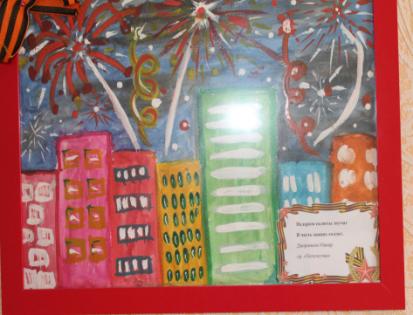 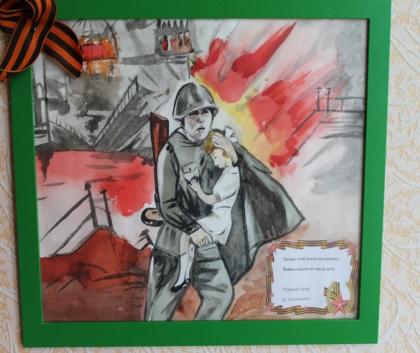 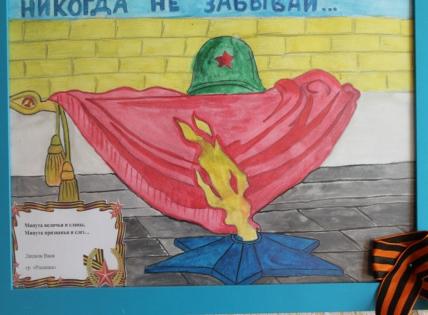 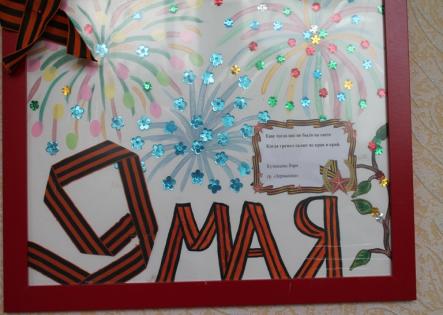 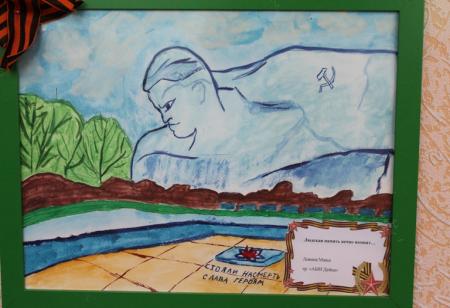 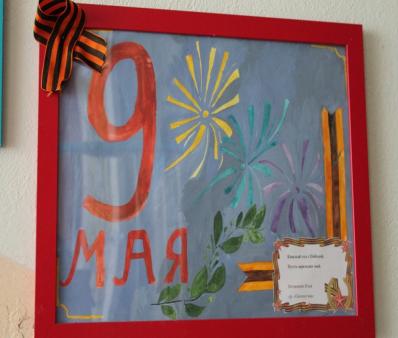 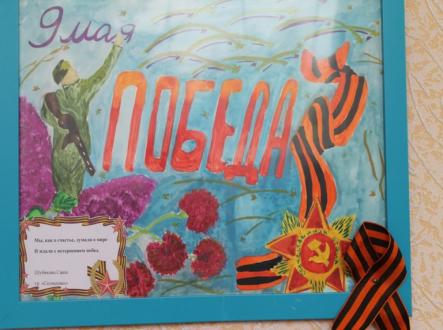 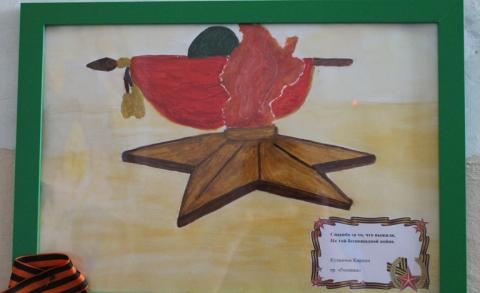 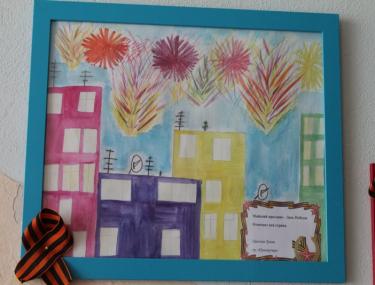 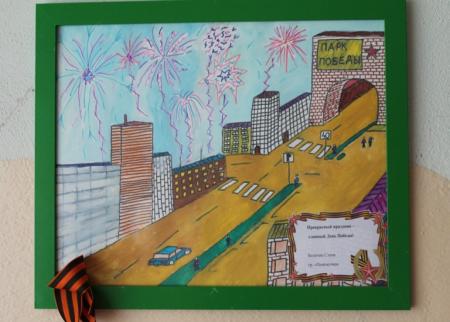 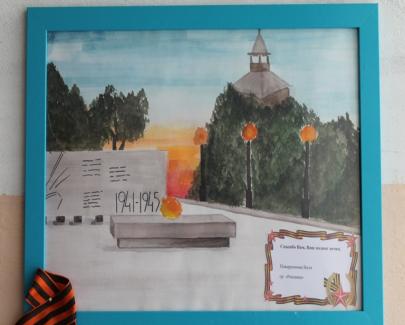 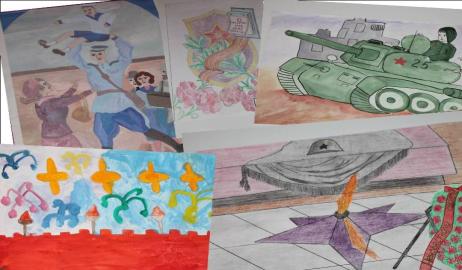 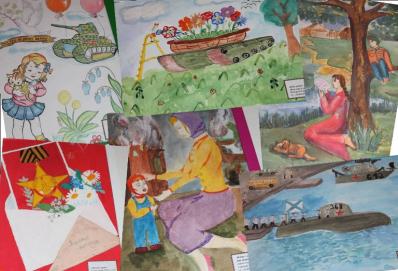 Коллаж из  детских рисунков-украсил стену около музея
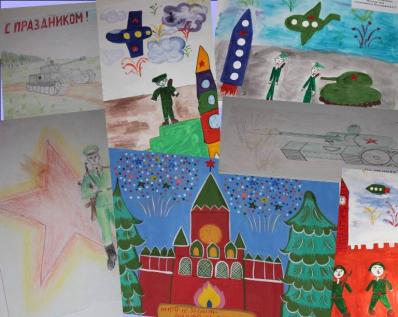 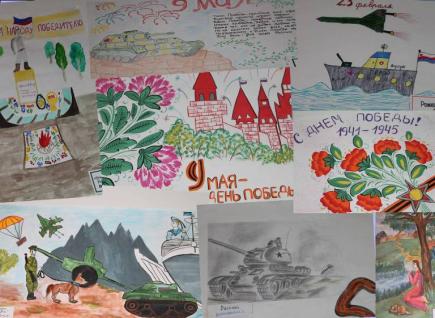